Первая  младшая  группаИТОГИ   УЧЕБНОГО    2017-2018  года
Группа «Пчёлки»
«Труженики - пчёлки не сидят без дела,
дети в группе «Пчёлки» учатся, играя»


                                       
                                       Воспитатель:
                                                  Шипунова 
                                                  Татьяна Владимировна
ПРОБЛЕМА  НА  УЧЕБНЫЙ  ГОД
ОРГАНИЗАЦИЯ ПРЕДМЕТНО-РАЗВИВАЮЩЕЙ СРЕДЫ
ЦЕЛЬ. Создание условий для лёгкой адаптации детей раннего возраста, оказавшихся в непривычных условиях пребывания в детском саду.
ЗАДАЧИ * Научить малыша жить в коллективе.
 *Формировать  у детей 2 лет познавательный интерес.
* Развивать психические процессы: речь, внимание, эмоциональное и слуховое  восприятие, общую и мелкую моторику.
* Воспитывать культурно-гигиенические навыки.
ХАРАКТЕРИСТИКА  ГРУППЫ
В группе 18 детей: 10 мальчиков, 8 девочек.
Второй год пребывание – 5 детей: 3 мальчика,  2 девочки 
С начала года вновь поступило 13 детей: 
7 мальчиков, 6 девочек.
Возраст детей: до 2 лет – 3 ребёнка (2 мальчика, 1 девочка), до 3 лет – 14 детей,  до 3,5 лет – 4 ребёнка
Статус семьи.
Многодетная  семья – 8 семей
Адаптация     средне лёгкая  
Диагностика:       н.г. – 80%,   к.г. – 80,1 %
Организация предметно-развивающей   среды
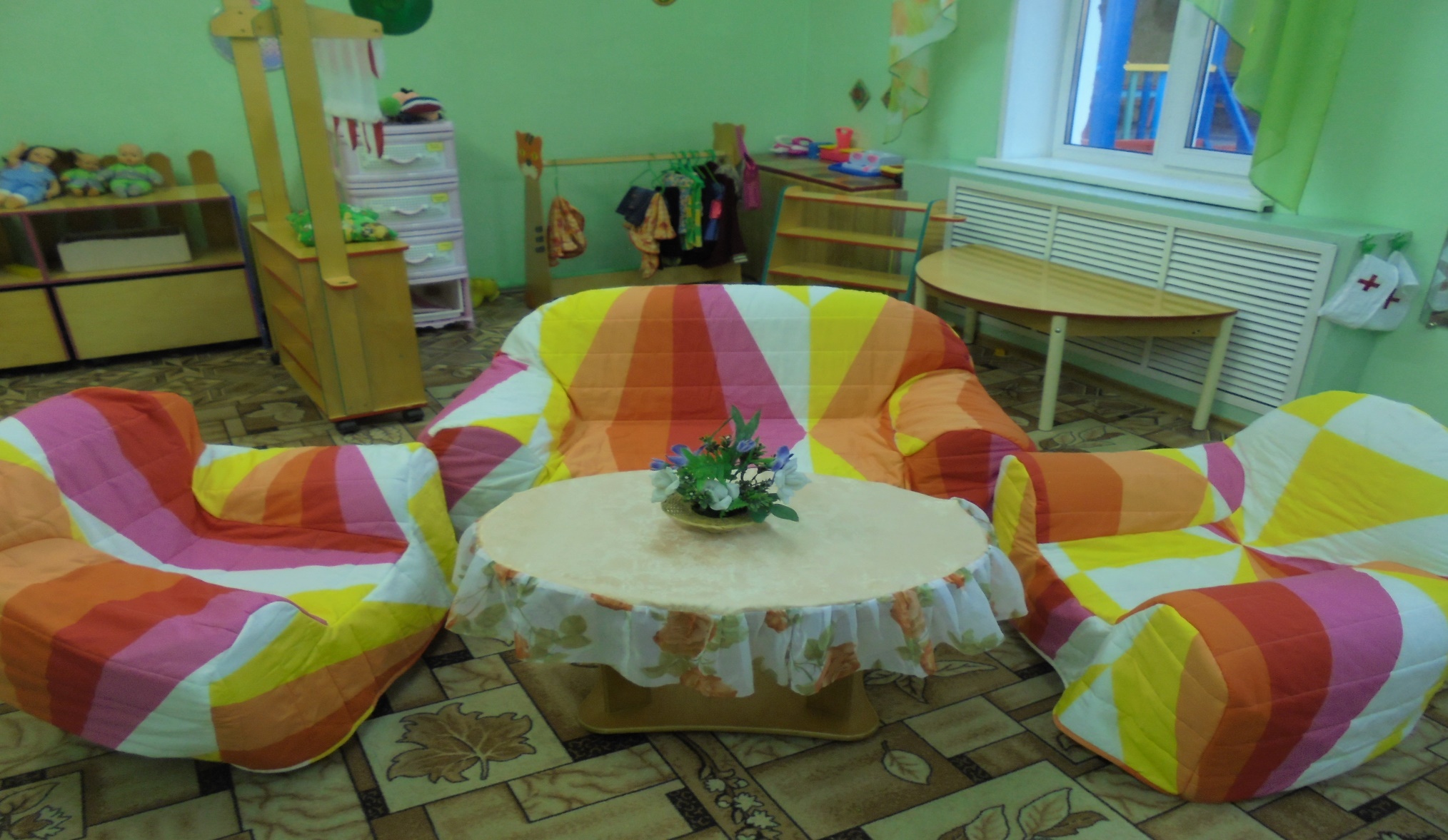 ДиагностикаСводная таблица.  Начало  года.
ДиагностикаСводная таблица.  Конец года
Индивидуальный и личностный подход
Речевое  развитие
Организация дидактической игры
Спасибо  за  внимание
«Характер  человека более всего формируется в первые годы его жизни, и то, что ложится в этот характер в эти первые годы, - ложится прочно, становится второй натурой человека. Всё, что усваивается человеком впоследствии, никогда не имеет той глубины, какой отличается всё усвоенное в раннем возрасте»
 
                                                              К.Д. Ушинский